Деловая игра
«Знатоки ФГТ»
Составила : Зарипова Зульфия Рашидовна 
МБДОУ «Солнышко»
Приказ №655 
«Об утверждении и введении в действие  Федеральных государственных требований 
к структуре основной общеобразовательной программы ДОУ» 
(23 ноября 2009 г.)
В приказе  №655 прописаны требования к структуре основной общеобразовательной программы дошкольного образования, требования к разделам обязательной части основной общеобразовательной программы дошкольного образования.
Приказ №2151 
«Об утверждении Федеральных государственных требований к условиям реализации основной общеобразовательной программы дошкольного образования?» 
(20 июля 2010 г.)
В  приказе №2151 прописаны требования:- к кадровому обеспечению;- к материально-техническому обеспечению;- к учебно-материальному обеспечению;- к  медико-социальному обеспечению;- к информационно-методическому обеспечению;- к психолого-педагогическому обеспечению;- к финансовому обеспечению.
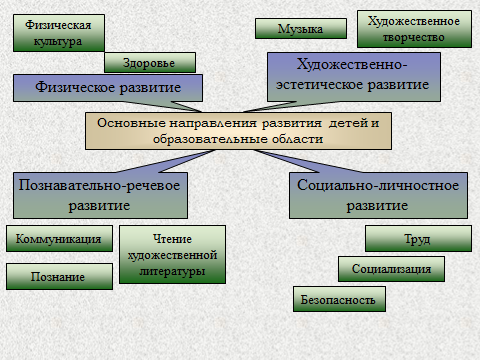 КОНКУРС КАПИТАНОВ
Что является основной формой работы с детьми дошкольного возраста?
Назовите один из принципов построения воспитательно-образовательной работы?
В Требованиях к структуре основной общеобразовательной программы дошкольного образования Пункте 2.4. ФГТ  говорится о том, что программа должна соответствовать:
1. Содержанию работы по освоению детьми образовательных областей;
2. Строится с учетом принципа интеграции образовательных областей в соответствии с возрастными особенностями и возможностями детей;
3. О комплексном подходе  к системе мониторинга достижений детьми планируемых результатов освоения Программы;
4. О содержании образовательной области «Труд»
Вариативная часть нашей основной образовательной программы МБДОУ №31 включает работу по:
1. Примерной общеобразовательной программе «От рождения до школы»
2. Региональной программе дошкольного образования Шаеховой  Р.Х.
3. Примерной общеобразовательной программе «Успех»
4.По всем перечисленным программам.
Конкурс для команд
 «Знатоки ФГТ»
1 команда:
Из каких частей состоит основная общеобразовательная программа дошкольного образования?
2 команда:
Назовите содержание обязательной части основной общеобразовательной программы.
1 команда:
Что такое обязательная (инвариативная) часть программы?
 Каков объем в % от времени, необходимого для ее реализации?
Обязательная часть основной общеобразовательной программы ДОУ, которая должна быть реализована в любом учреждении дошкольного образования. 80%
2 команда:
Что такое часть, формируемая участниками образовательного процесса (вариативная)? 
Каков объем от времени ее реализации?
Часть формируемая участниками образовательного процесса дополнительной к инвариантной, отражающая наличие приоритетных направлений, специфику социально-экономических, национальных, культурных и других условий, в которых осуществляется образовательный процесс /20 %
1 команда:
Назовите формы деятельности, осуществляемые в режиме дня ДОУ.
2 команда:
Назовите направления развития ребенка в ДОУ.
1 команда:
Назовите образовательные области в которых решаются задачи воспитания и обучения детей в ДОУ.
2 команда:
В какой из образовательных областей стоит задача по формированию осторожного отношения к потенциально опасным для человека и окружающего мира природы ситуациям?
1 команда:
В какой из образовательных областейрешается задача развития игровой деятельности детей, формирования патриотических чувств, чувства принадлежности к мировому сообществу?
2 команда:
В какой из  образовательных областей решается задача воспитания ценностного отношения к собственному труду, труду других людей и его результатам?
1 команда:
В какой из образовательных областей решается
 задача сенсорного развития ребенка?
2 команда:
В какой из образовательных областей решается 
задача практического овладения воспитанниками нормами речи?
1 команда:
В какой из образовательных областей решается задача формирования целостной картины мира, в том числе первичных ценностных представлений?
2 команда:
В какой из образовательных областей решается задача развития продуктивной деятельности детей; развитие детского творчества; приобщение к изобразительному искусству?
1 команда:
Раскройте понятие «Готовность к школе» - это …
Это – необходимый и достаточный уровень психического (личностного, интеллектуального) и физическ ого развития ребенка
2 команда:
Раскройте понятие «Игровая деятельность», это - …
Это форма активности ребенка, направленная не на результат, а на процесс действия и способы его осуществления, и характеризующуюся принятием ребенком условной позиции.
1 команда:
Раскройте понятие «Интеграция», это - …
2 команда: 
Раскройте понятие «Интеграция образовательной деятельности», это - …
1 команда:
Раскройте понятие «Самостоятельная деятельность детей» - это …
2 команда: 
Раскройте понятие
«Совместная деятельность взрослого и детей» - это…
Образовательная деятельность в ходе реализации режимного момента
Образовательная область: «Познание», «Труд», «Безопасность», «Социализация», «Коммуникация», «Здоровье», «Музыка», «Здоровье», «Физическая культура», «Чтение х\литературы».

Режимный момент: «Утренний прием», «Подготовка к завтраку», «Завтрак», «Подготовка к НОД», «Прогулка», «КГН».

Возрастная группа: «Вторая младшая группа», «Средняя группа», «Старшая группа», «Подготовительная к школе группа»
Интеграция образовательных областей в образовательной деятельности с детьми и взаимодействии с родителями
Образовательная область: «Познание», «Труд», «Безопасность», «Социализация», «Коммуникация», «Здоровье», «Музыка», «Здоровье», «Физическая культура», «Чтение х\литературы».

Формы образовательной деятельности: «Совместная деятельность педагога с детьми в режимных моментах», «Совместная деятельность педагога с детьми – НОД», «Самостоятельная деятельность детей», «Взаимодействие с семьей»
Какие области входят в 
     - физическое развитие ?
     -художественно-   эстетическое развитие?
Какие образовательные  области  входят  в
-познавательно-речевое развитие?
-социально-личностное развитие?
ВСЕМ СПАСИБО ЗА ВНИМАНИЕ И АКТИВНОЕ УЧАСТИЕ